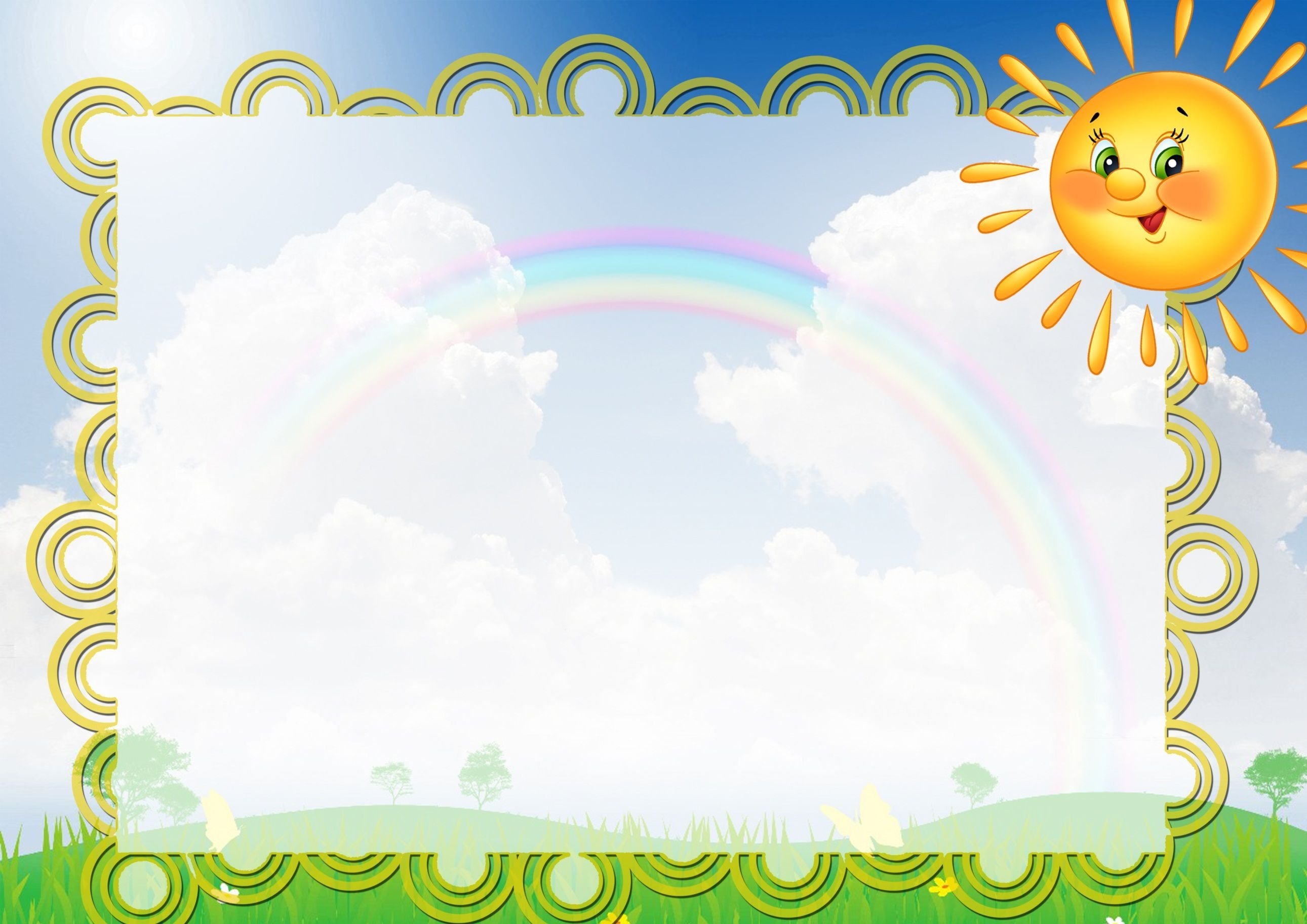 «Прививка»
Составила педагог - психолог: Колесникова Е.М.
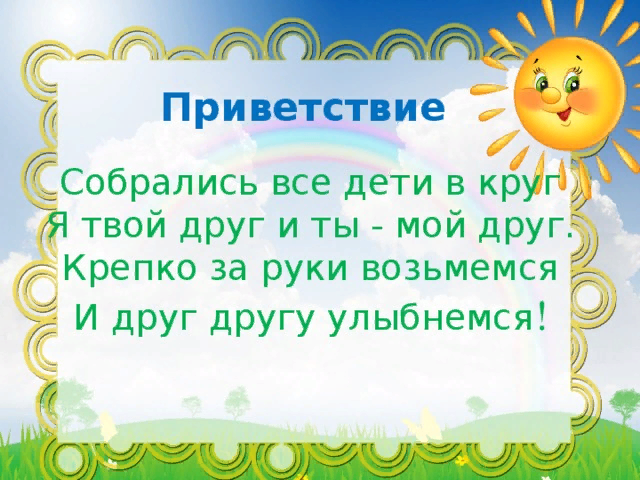 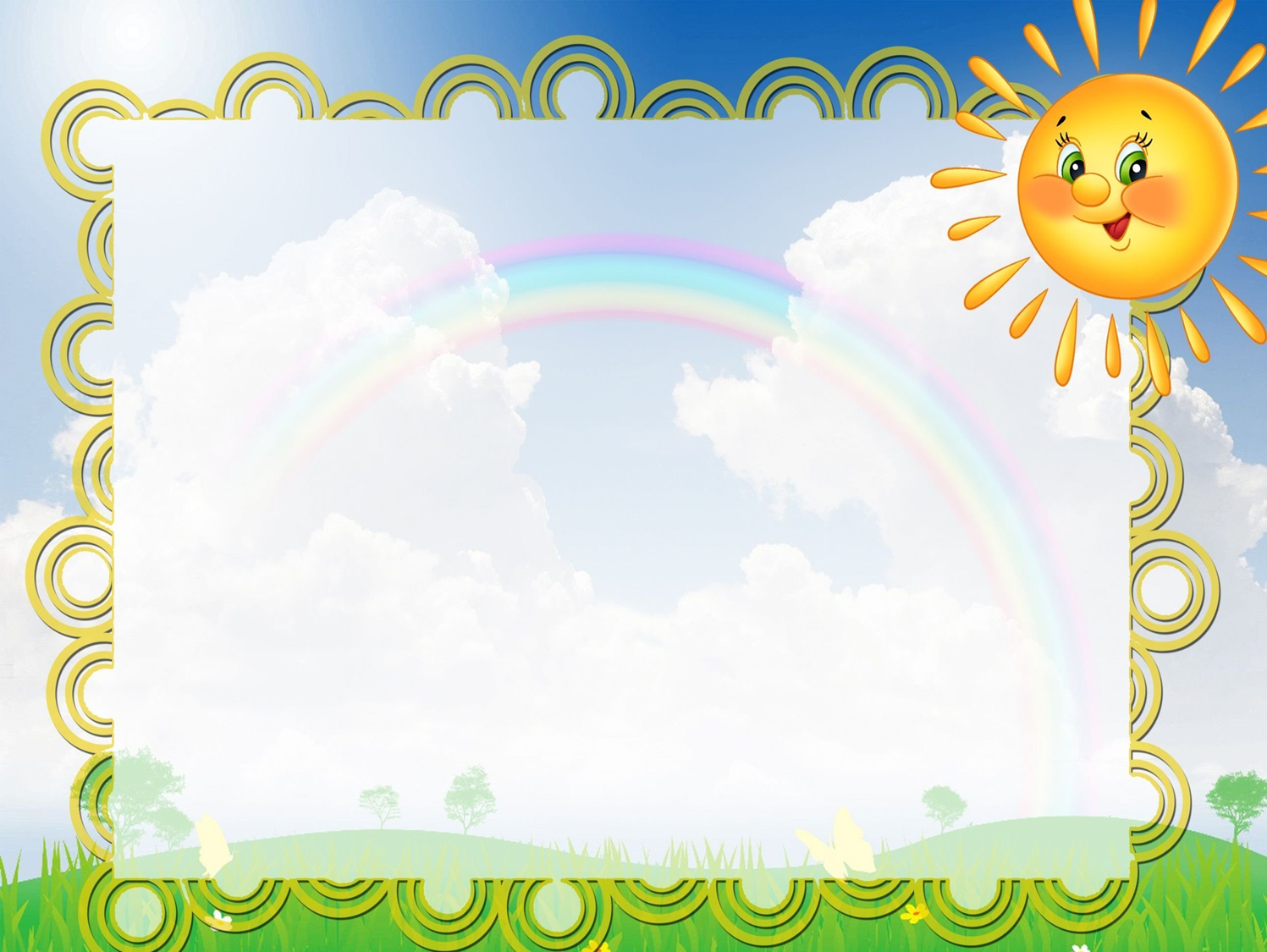 Сказка «Прививка»
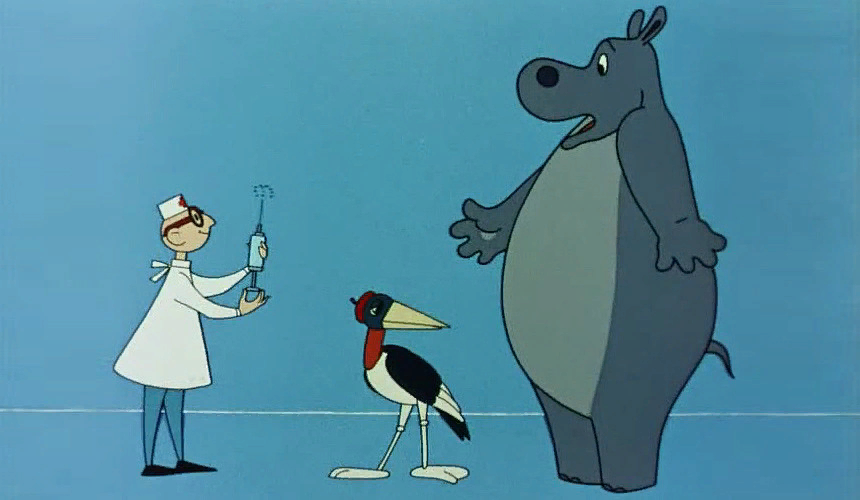 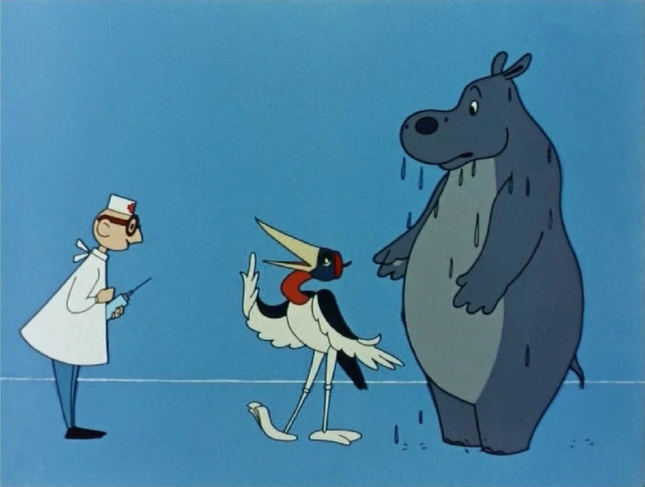 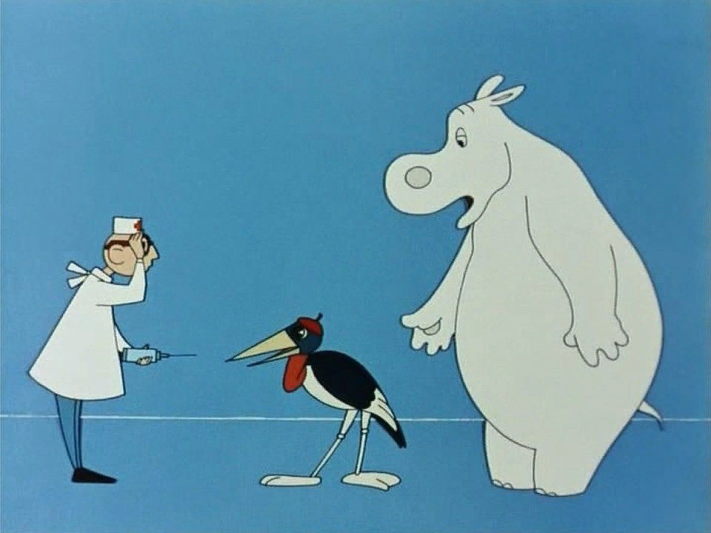 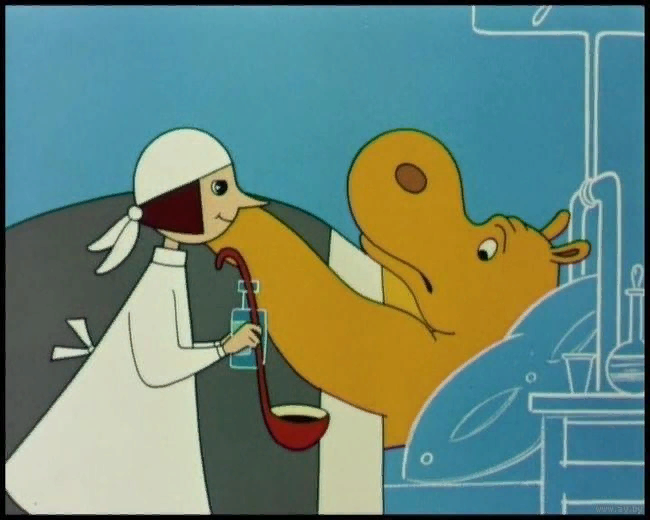 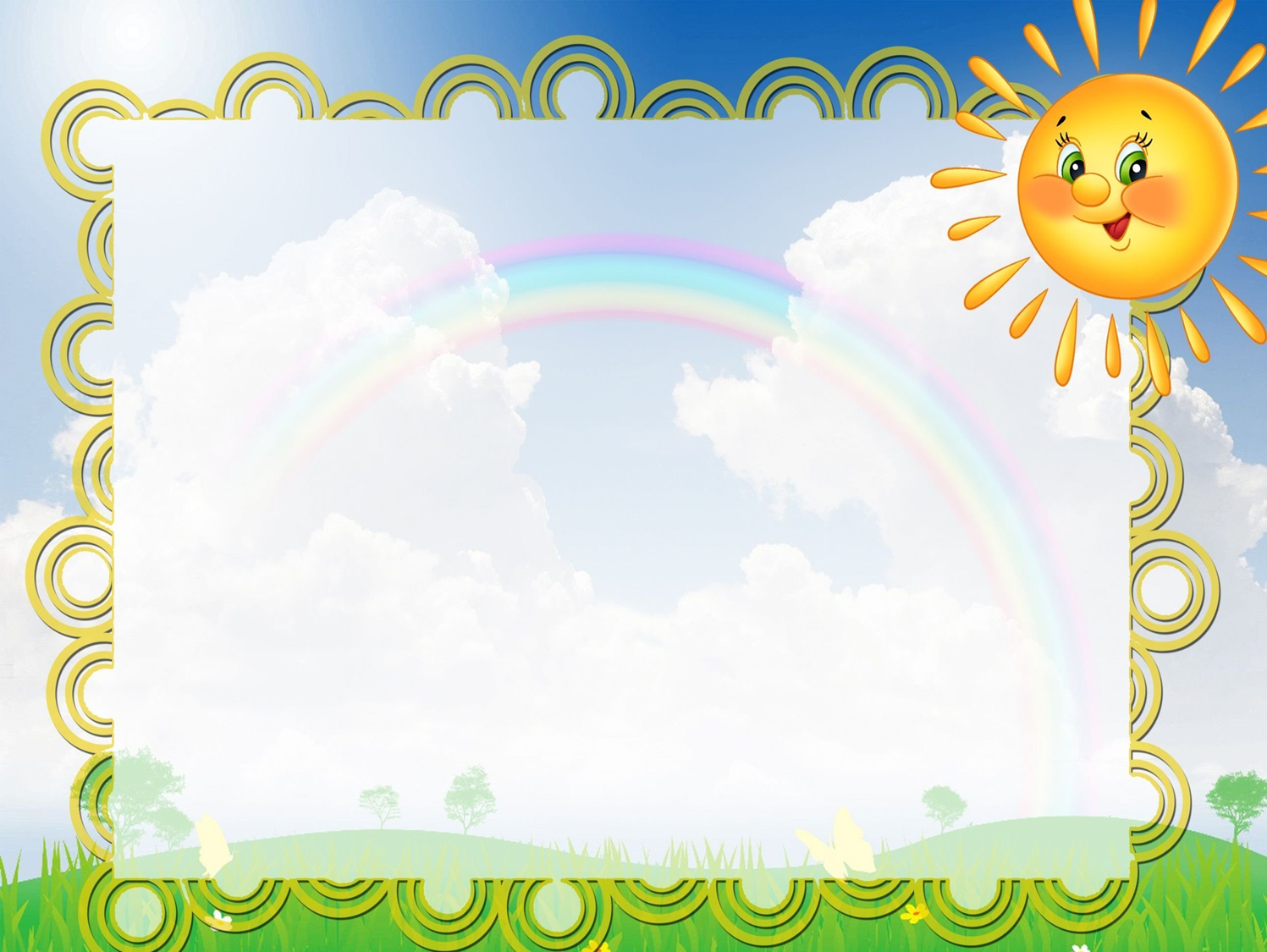 Игра  «Составь картинку из кусочков»
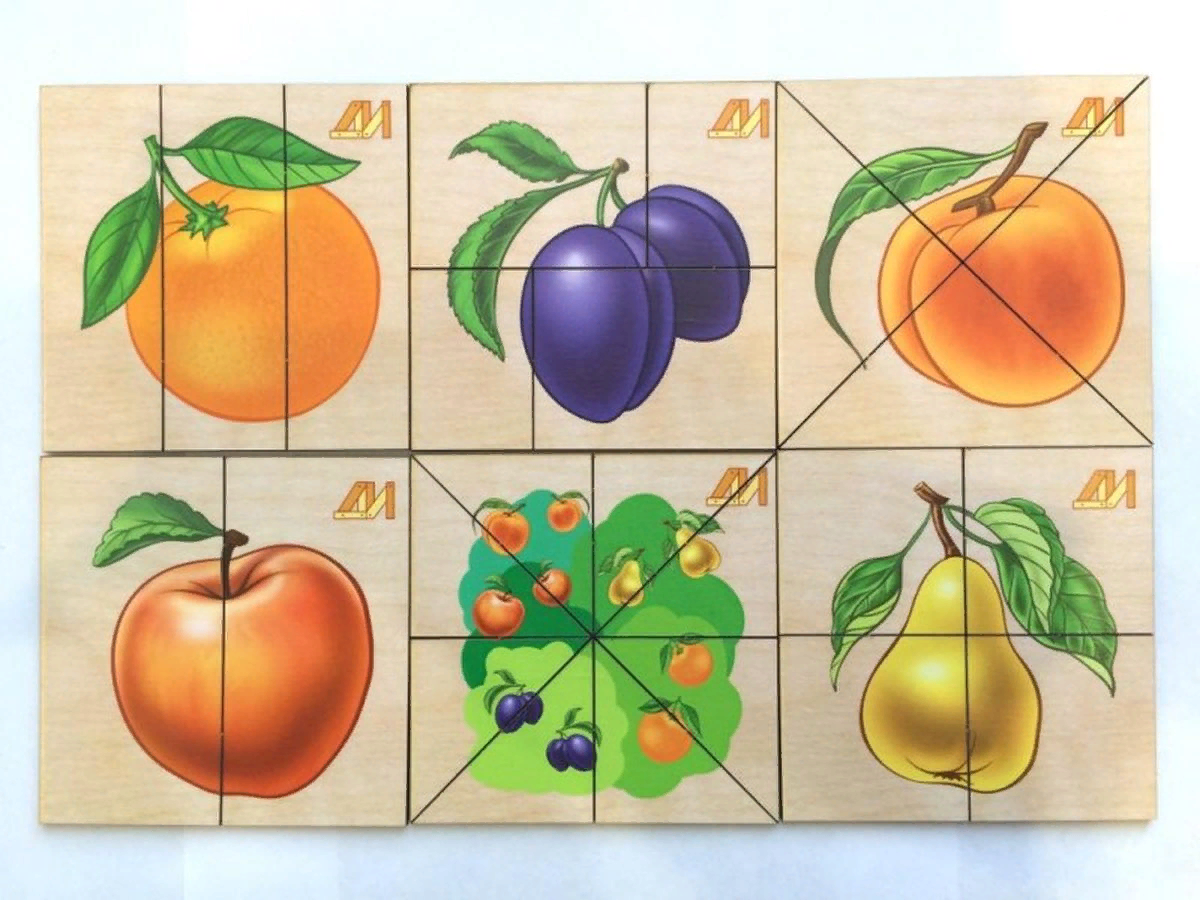 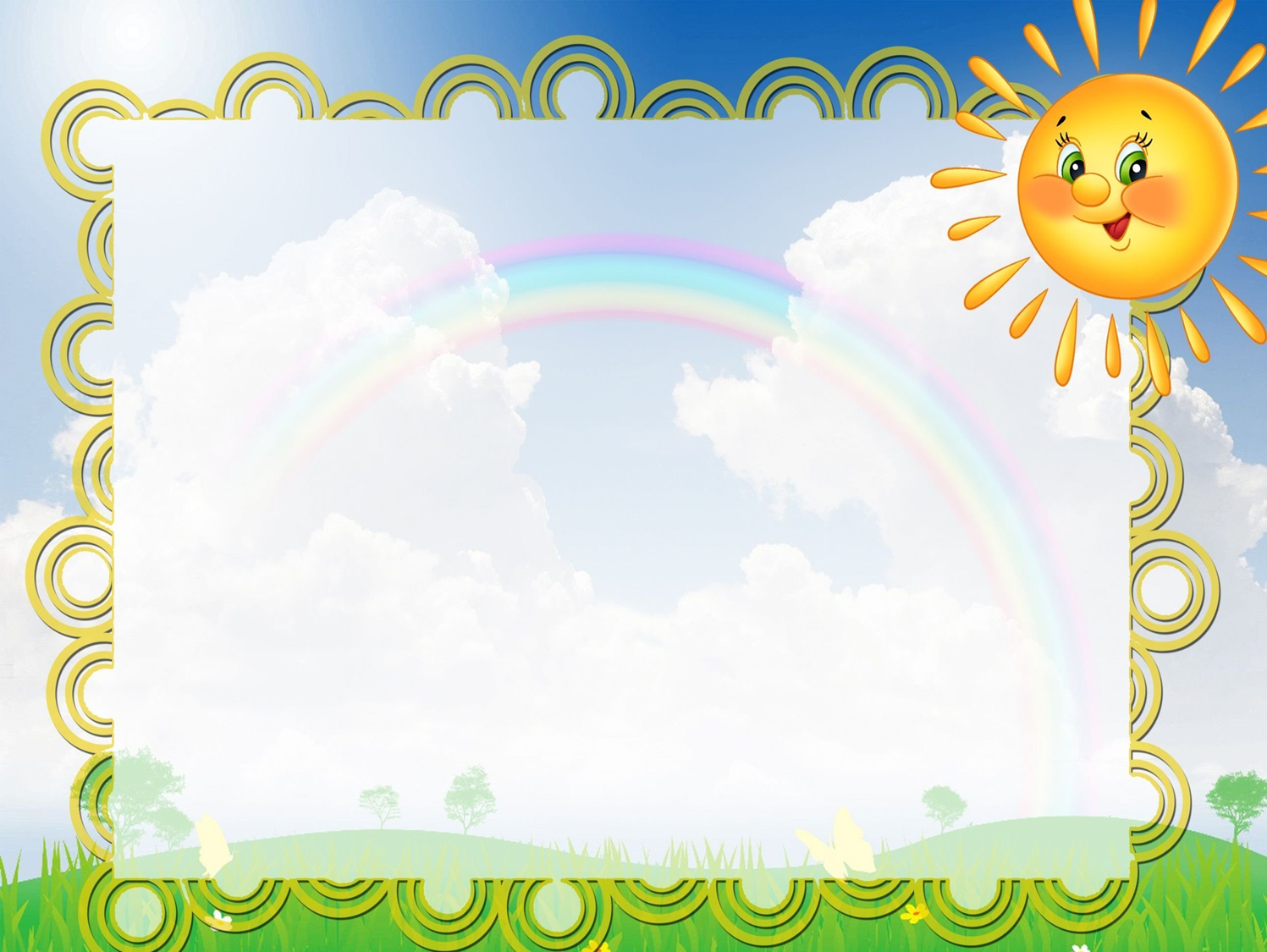 Игра «Замри»
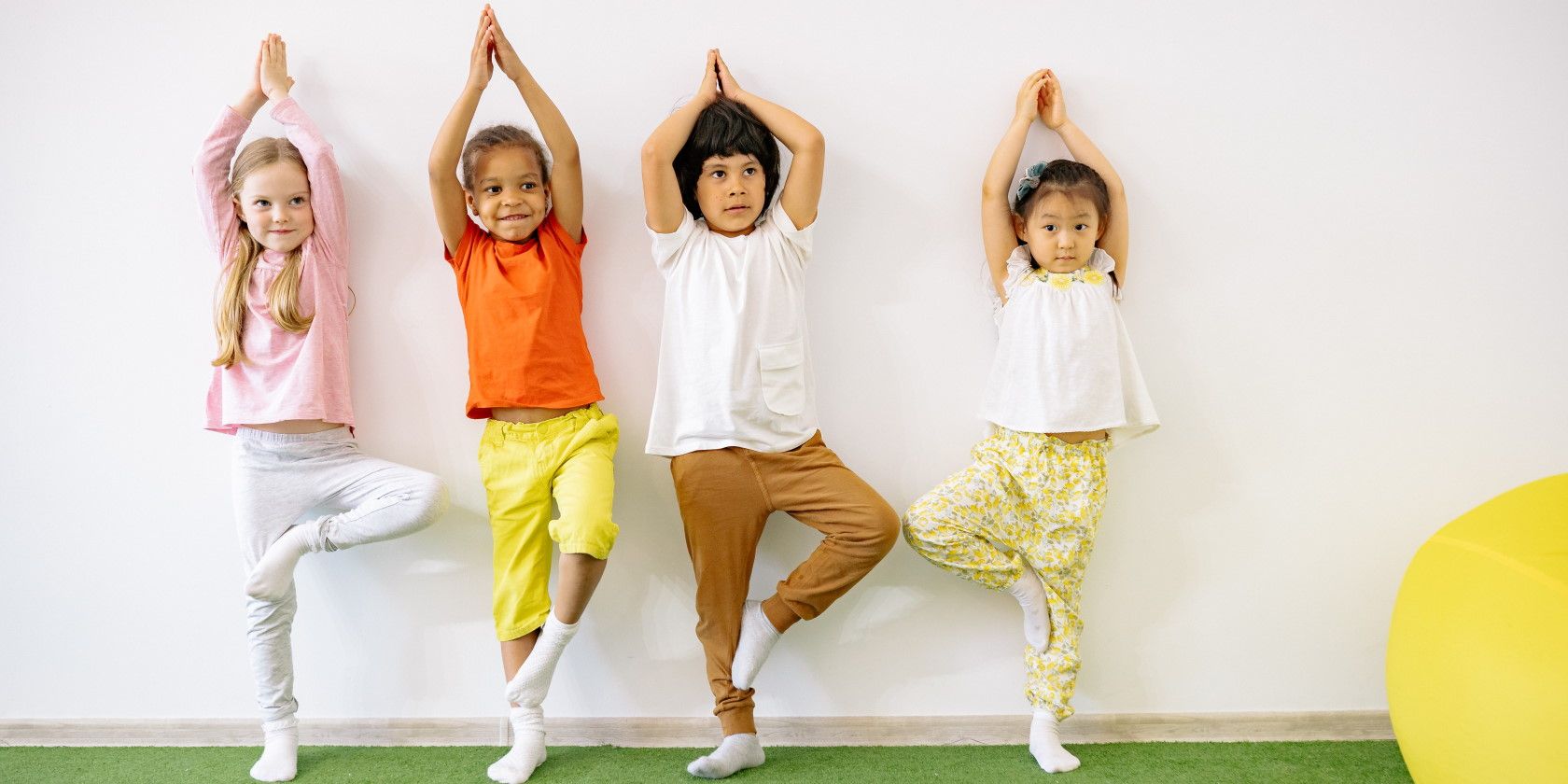 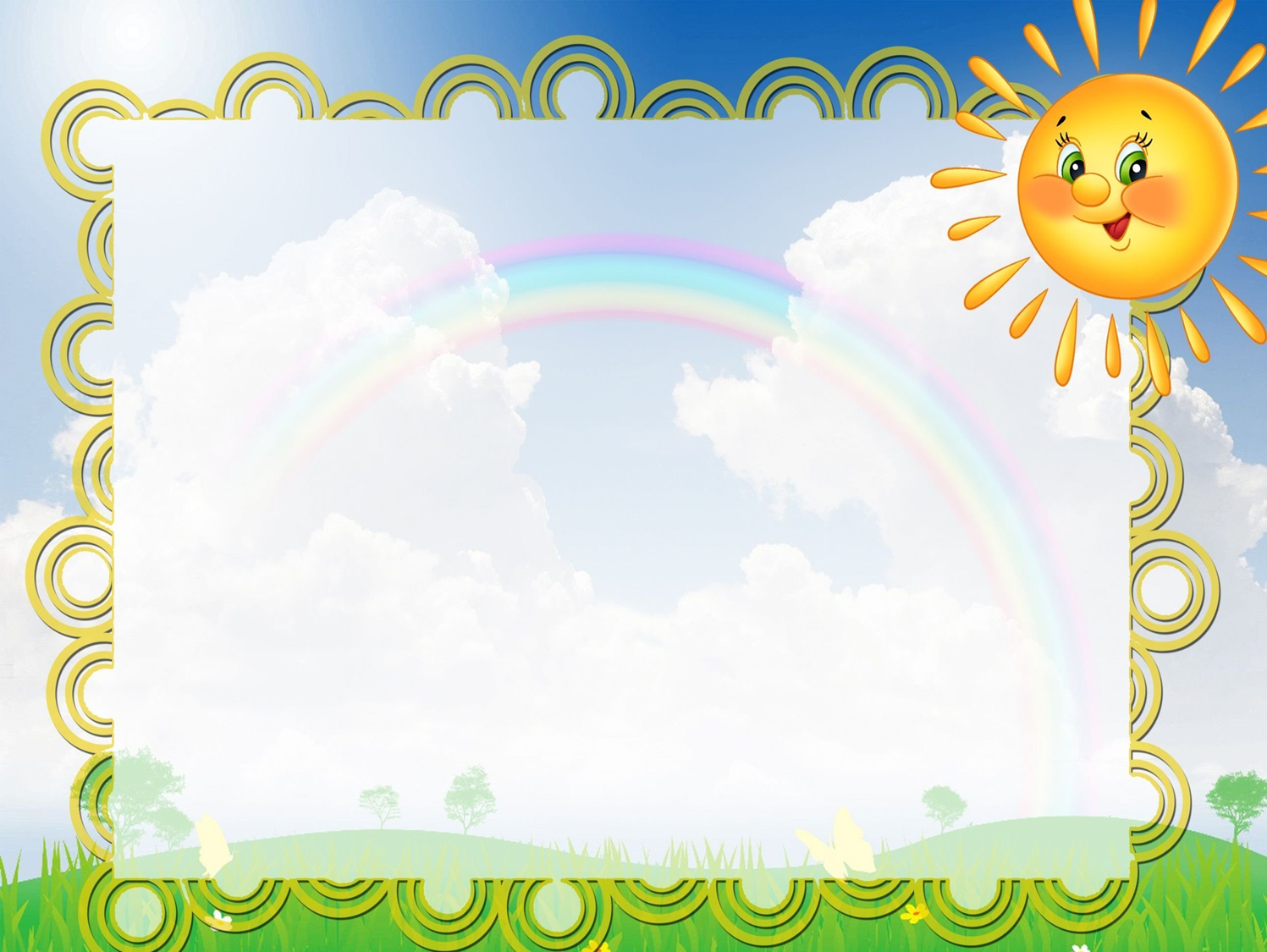 Кинизиологическая гимнастика.
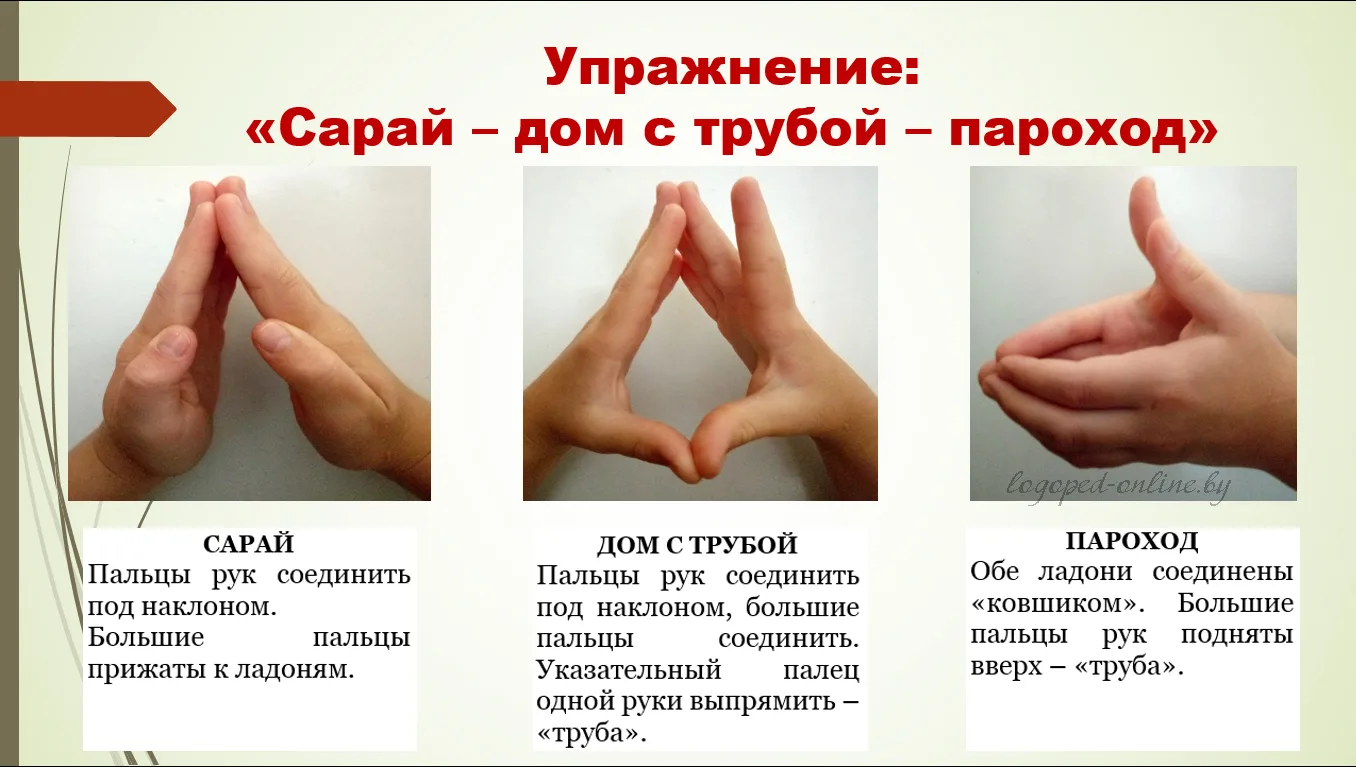 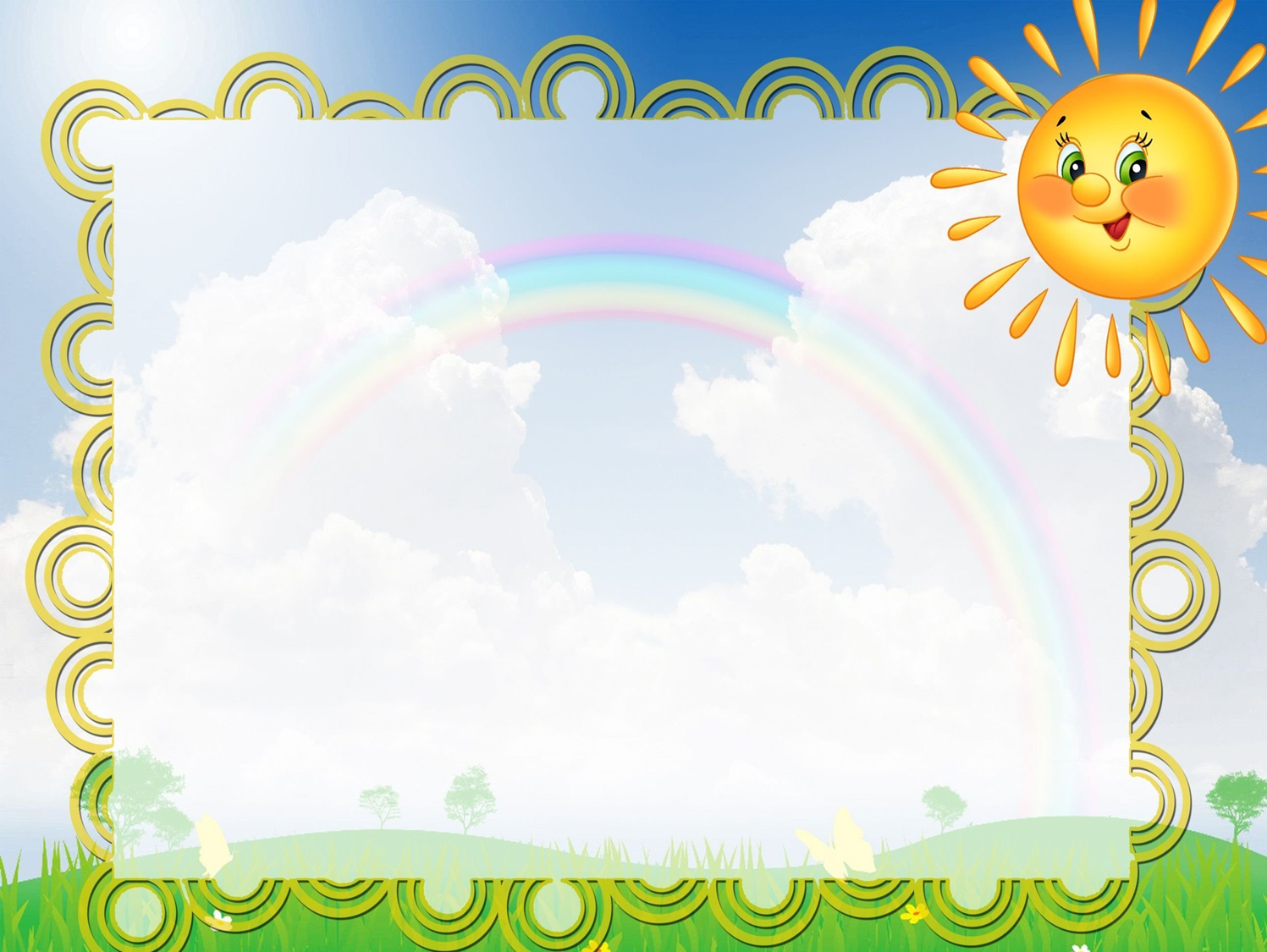 Задание «Говорящие рисунки»
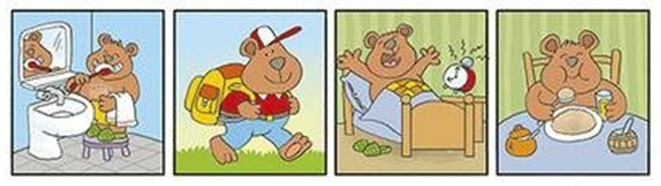 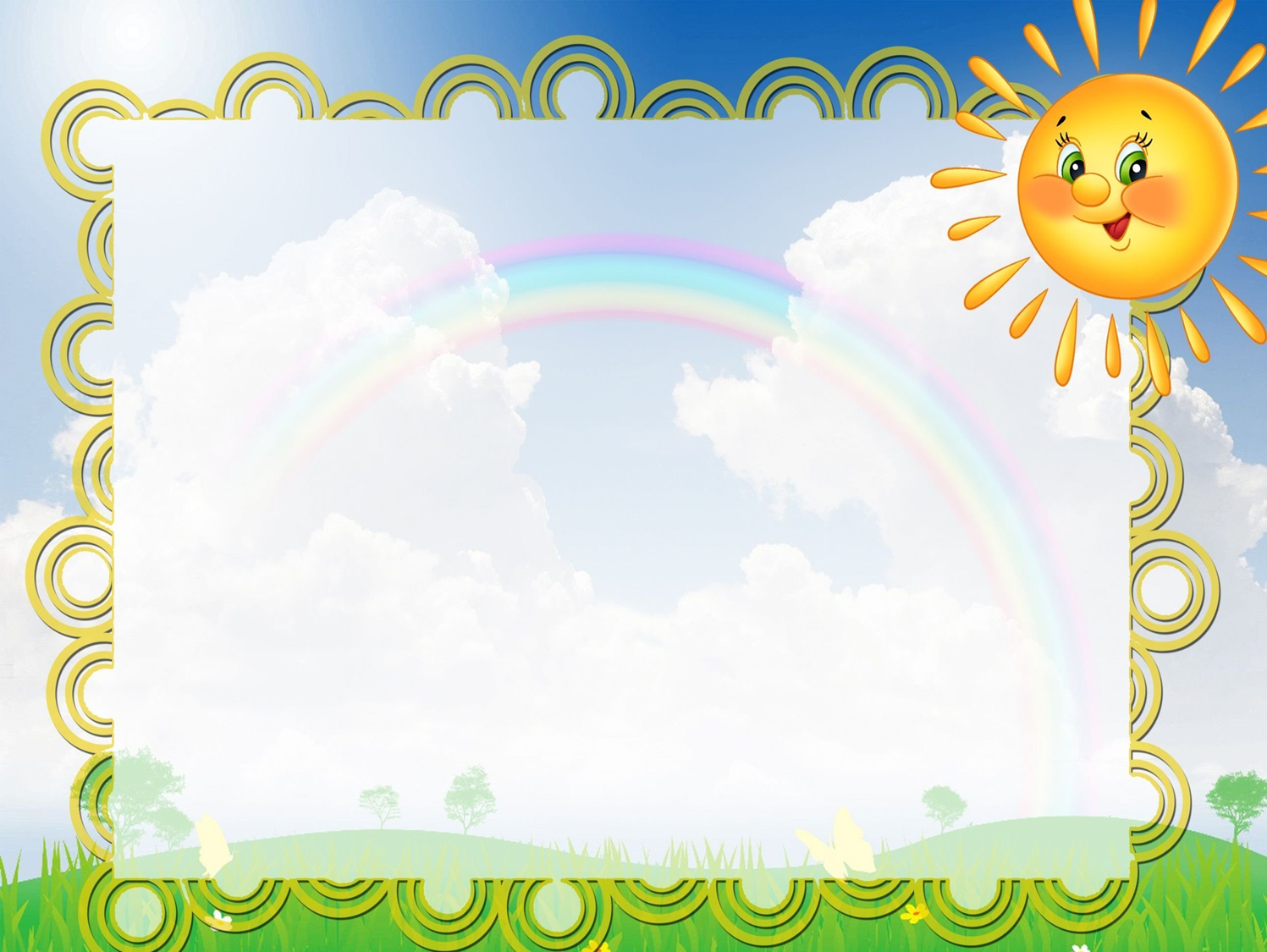 Задание «Путаница, найди тень»
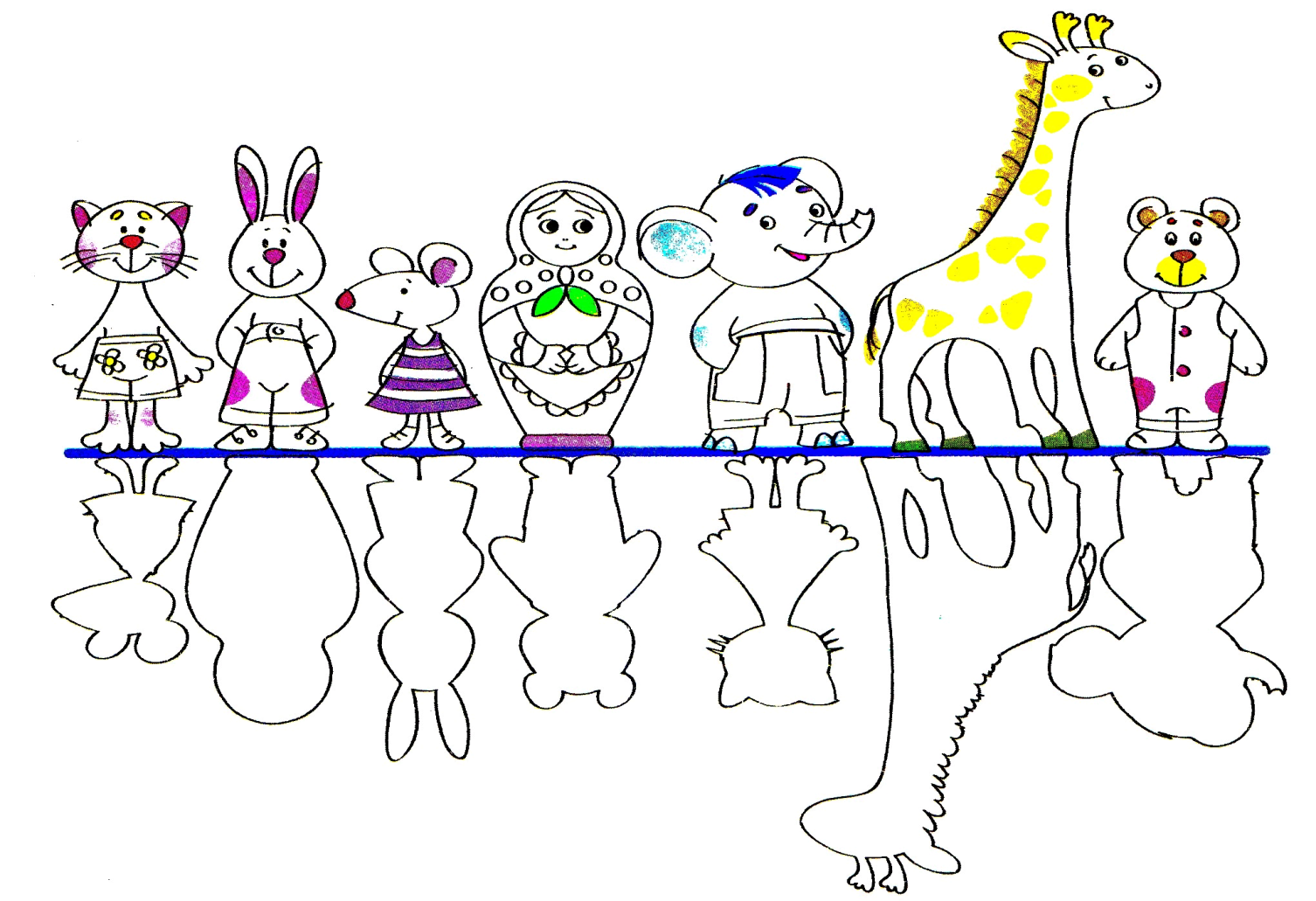 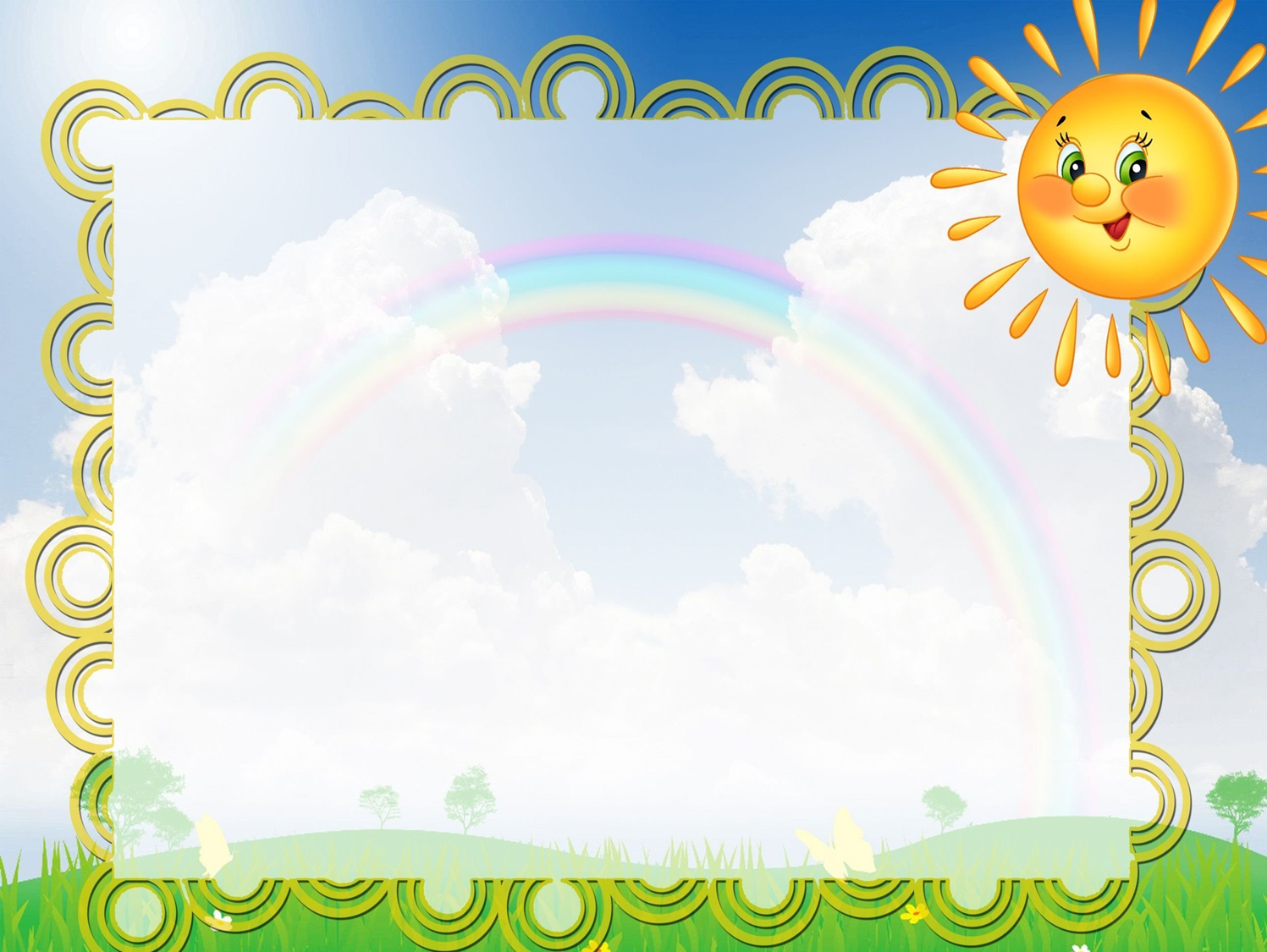 Задание «Хитрые квадраты»
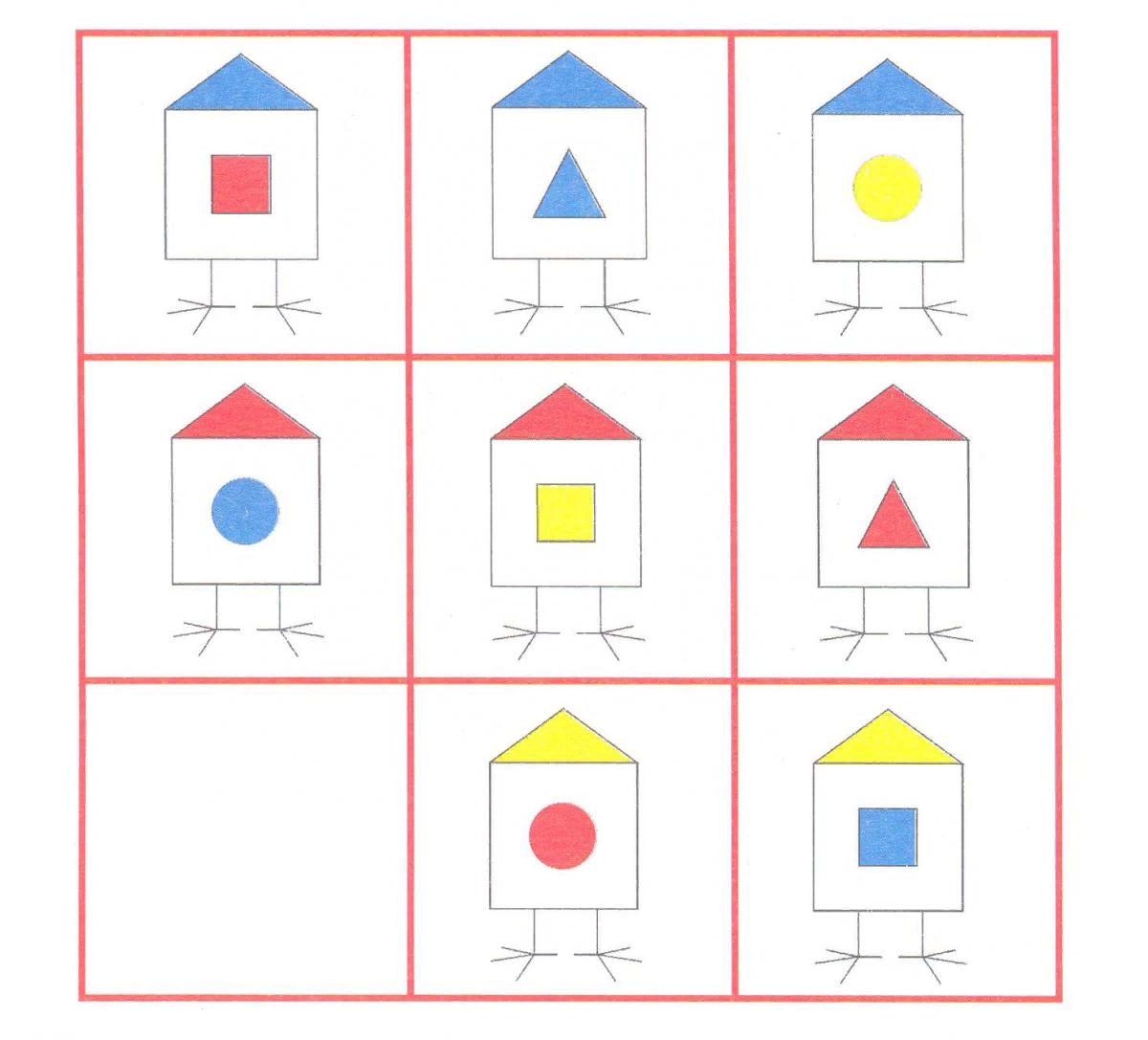 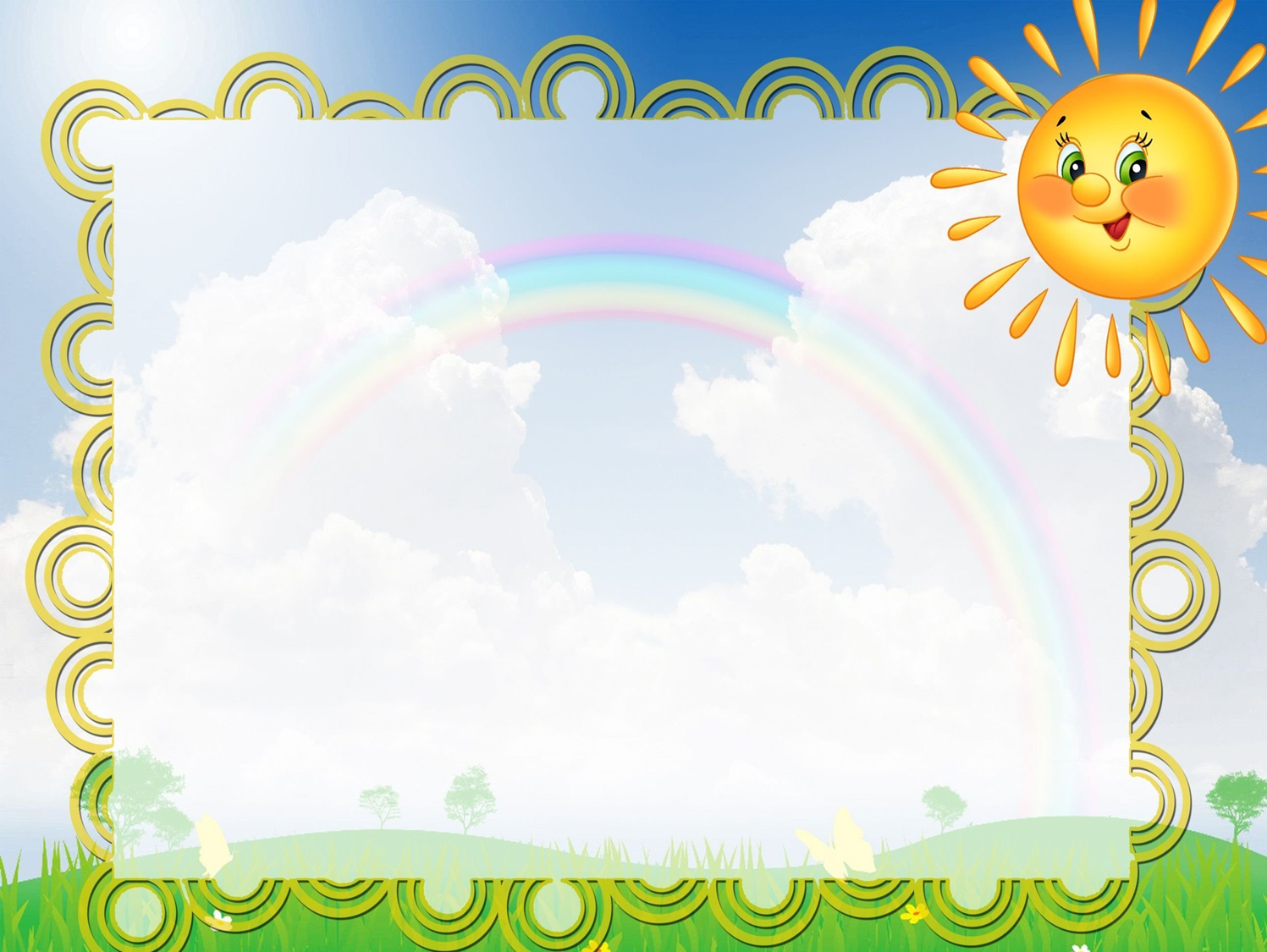 Задание «Лесная больница»
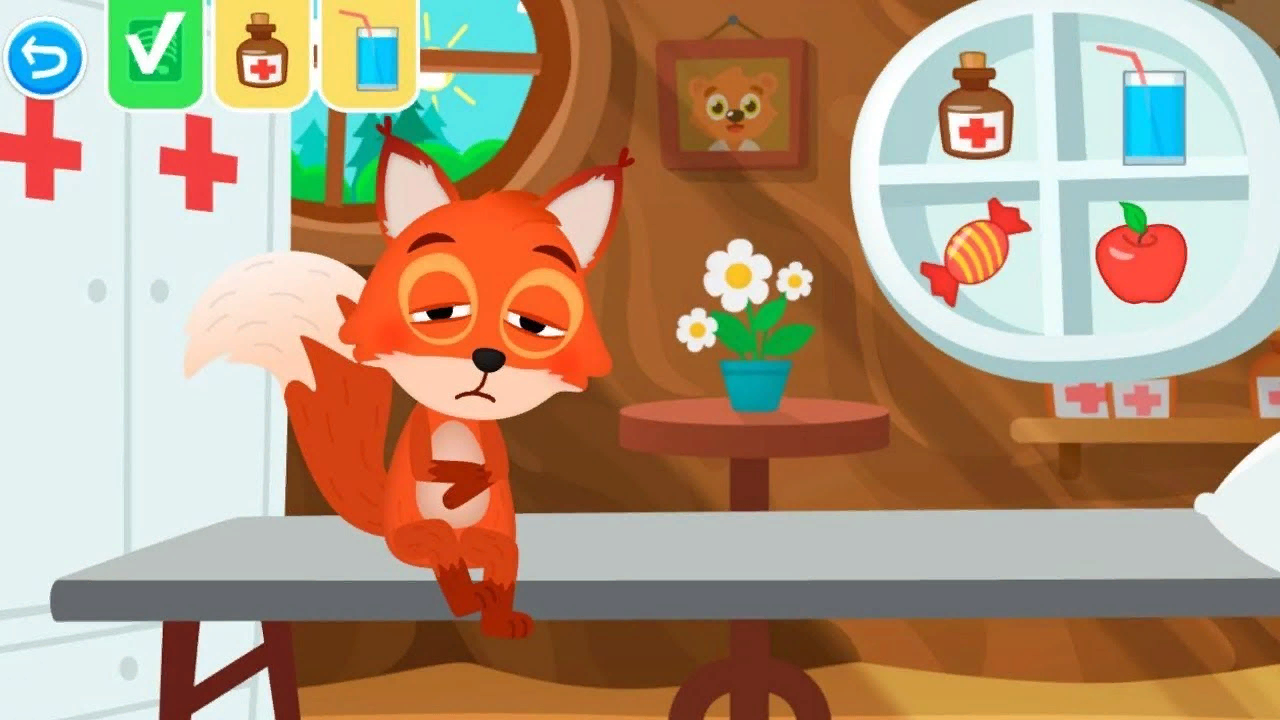 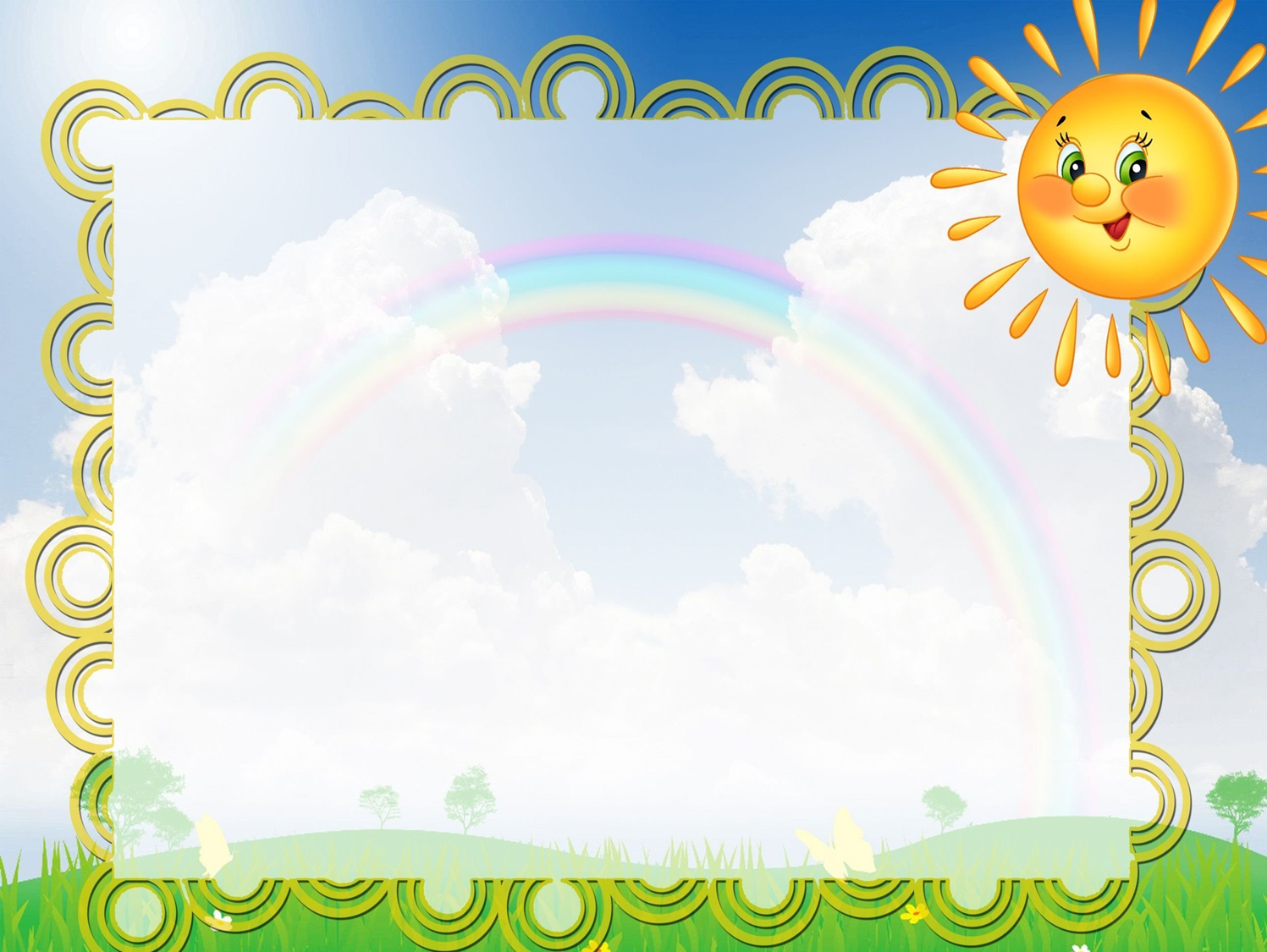 Игра  «История в картинках»
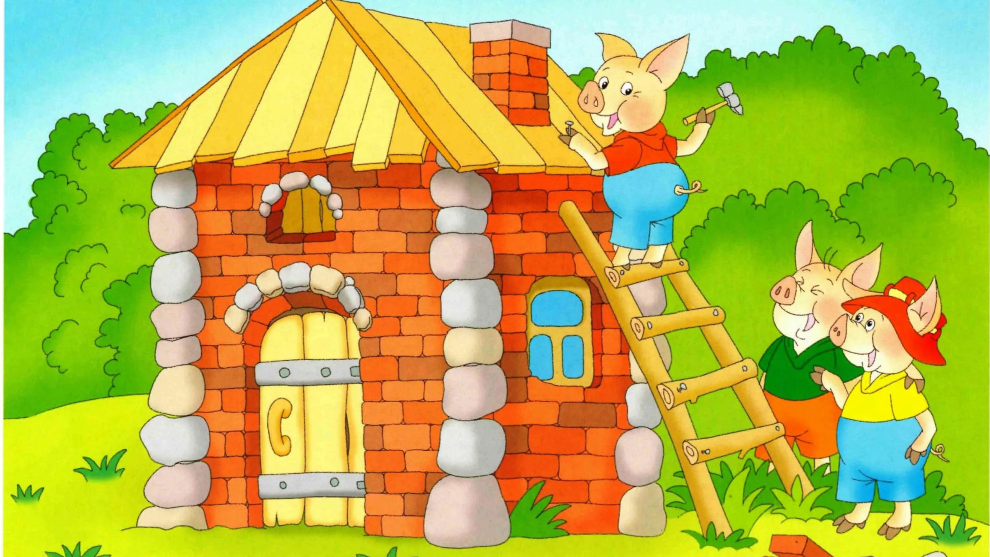 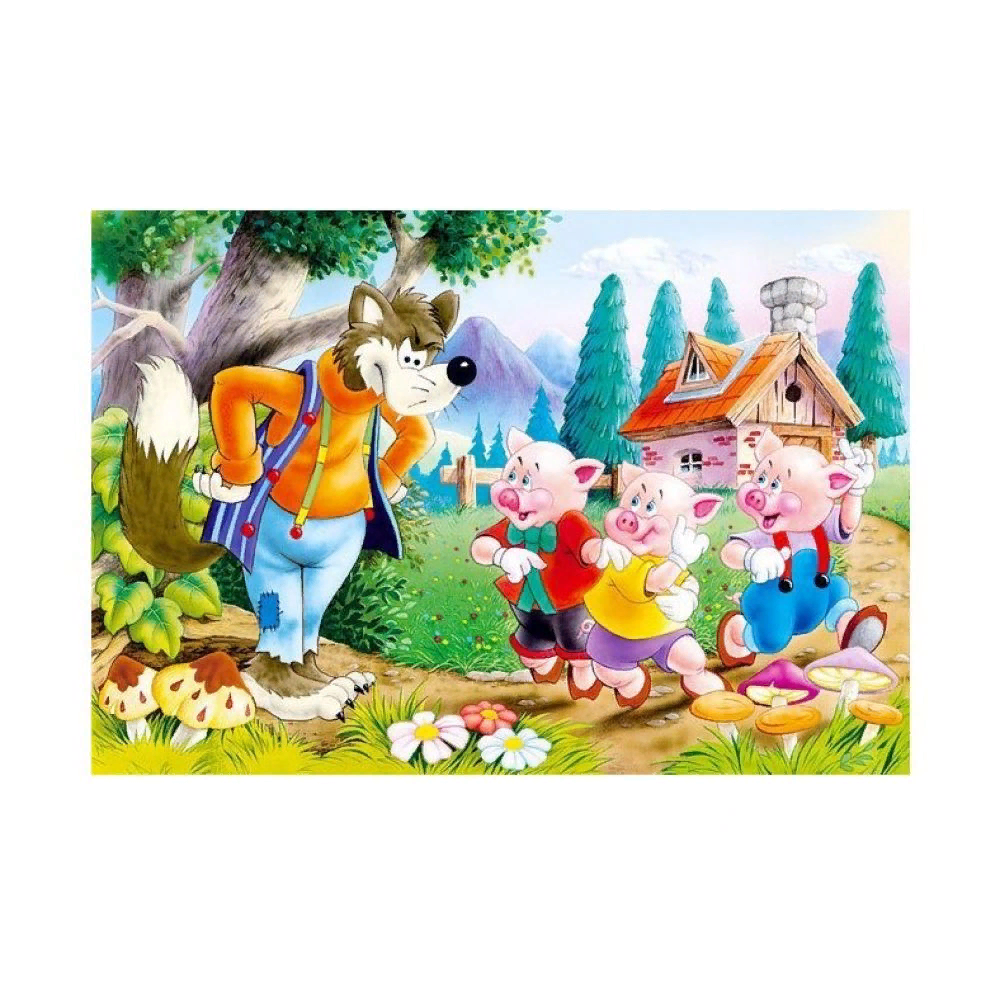 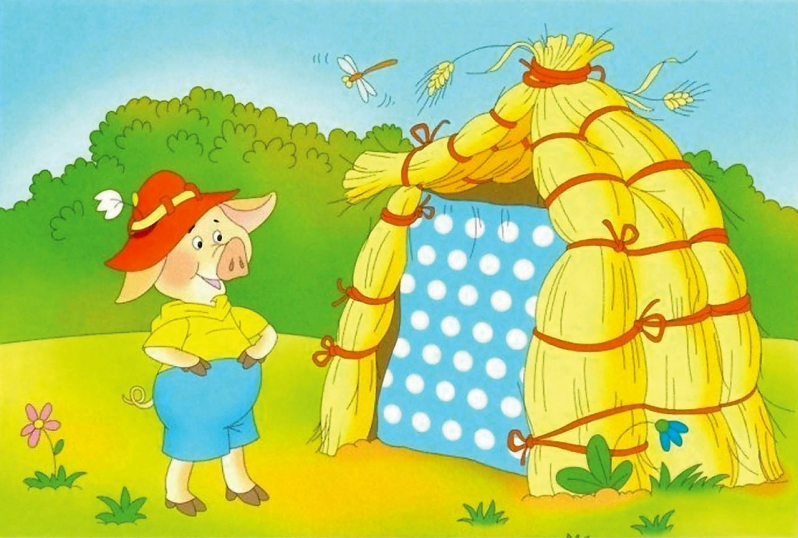 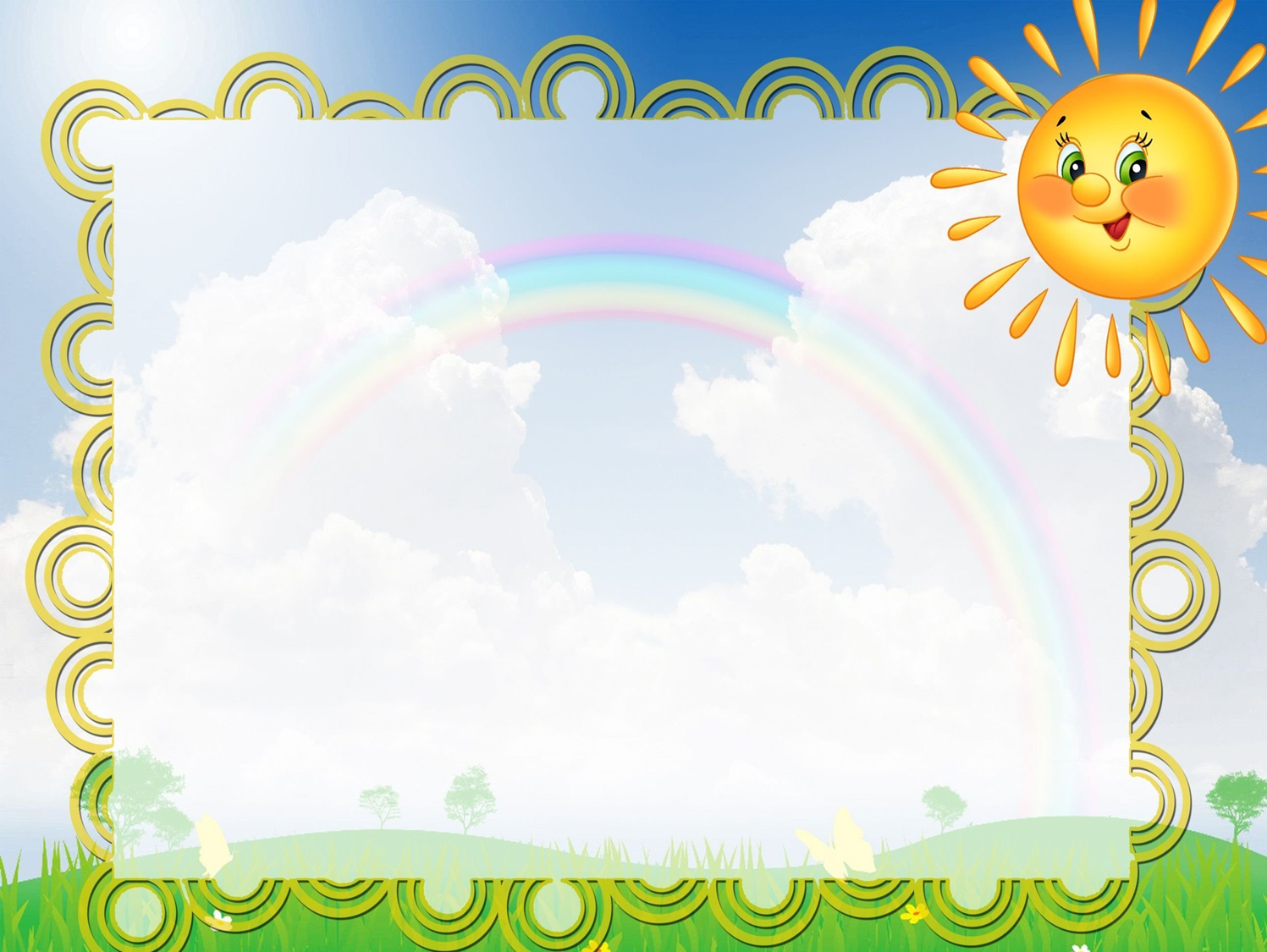 Упражнение «Солнечный лучик»
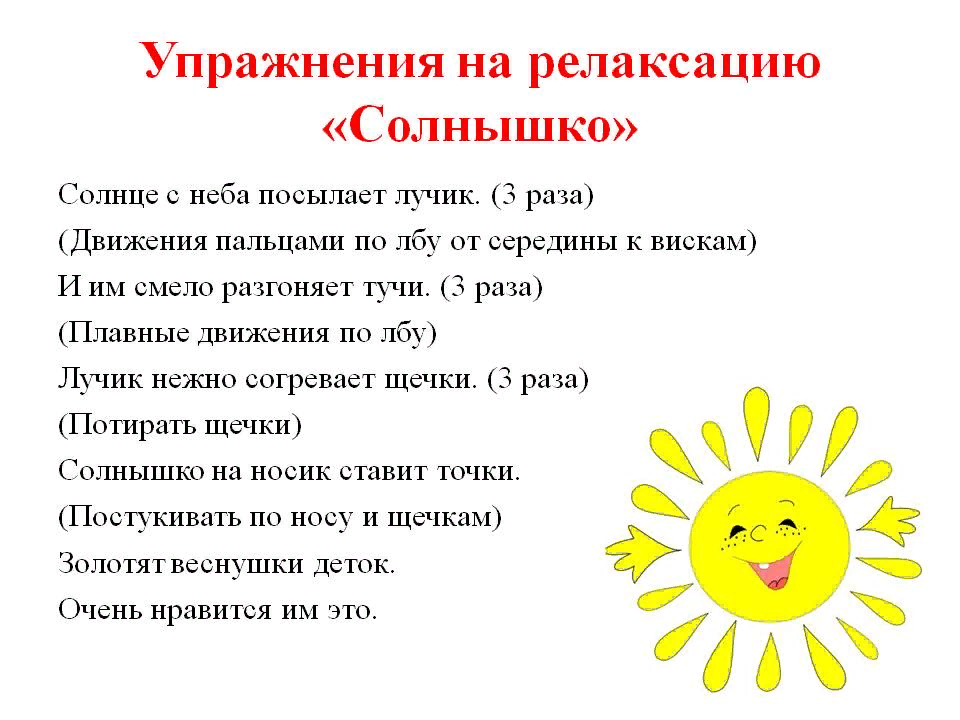 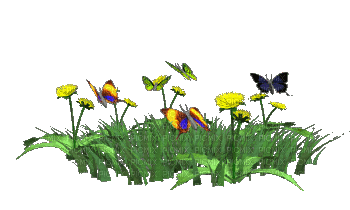 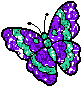 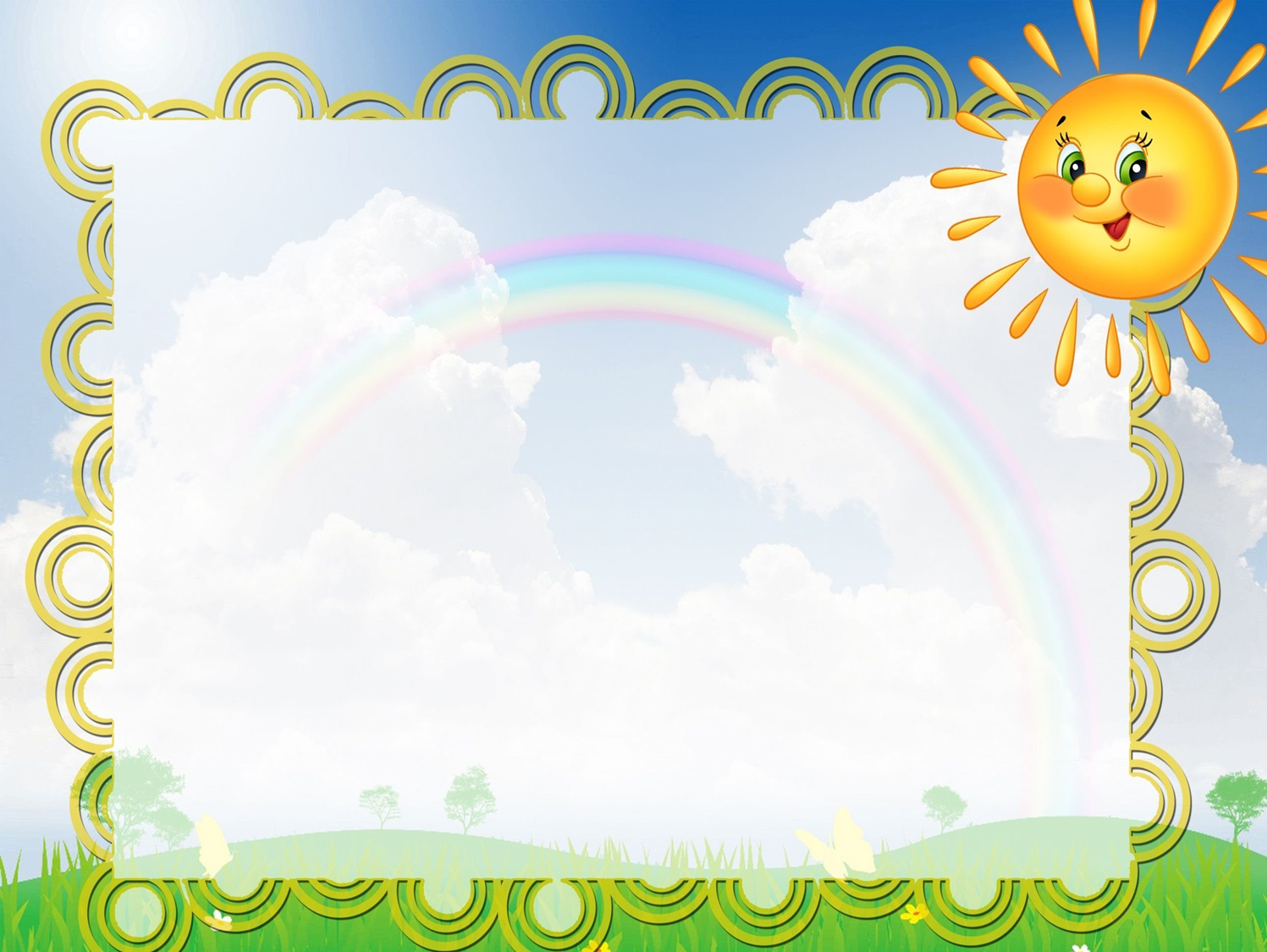 Спасибо за внимание!
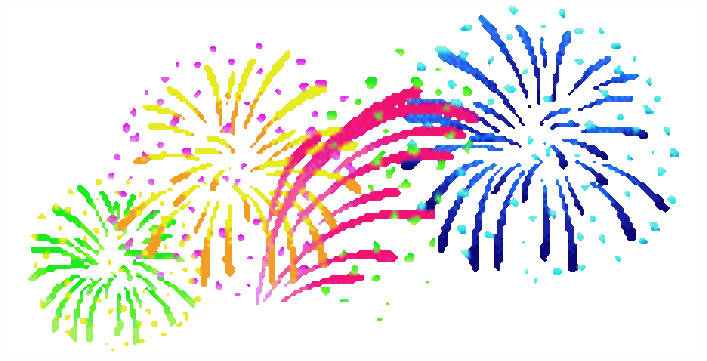